শুভেচ্ছা
ভবানী কান্ত রায় প্রধান শিক্ষক পাহাড়পুর সরকারি প্রাথমিক বিদ্যালয় কাহারোল, দিনাজপুর।
শ্রেণিঃ তৃতীয়
বিষয়ঃ বাংলা 
পাঠঃ পাখিদের কথা
পাঠ্যাংশঃ রোজ সকালে..... ফুটিয়ে দেয়।
শিখনফল
শোনা-৩.৩.১- পাখির বর্ণনা শুনে বুঝতে পারবে।
বলা-২.৬.১-পরিচিত পাখি সম্পর্কে বলতে পারবে।
পড়া-২.৬.১-পরিচিত পাখি সম্পর্কে পরতে পারবে।
লেখা-২.৪.১-পরিচিত পাখি সম্পর্কে লিখতে পারবে।
পাখিদের কথা
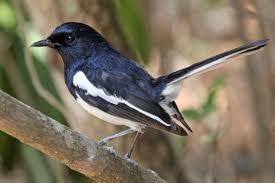 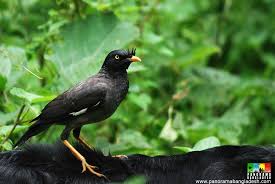 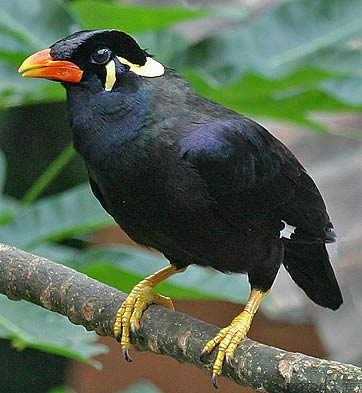 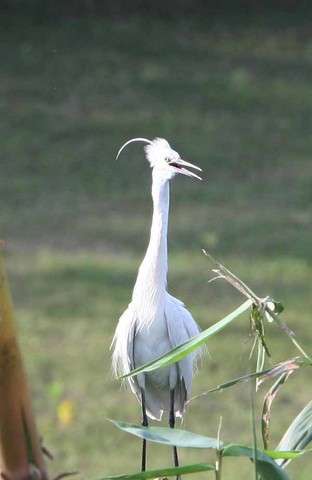 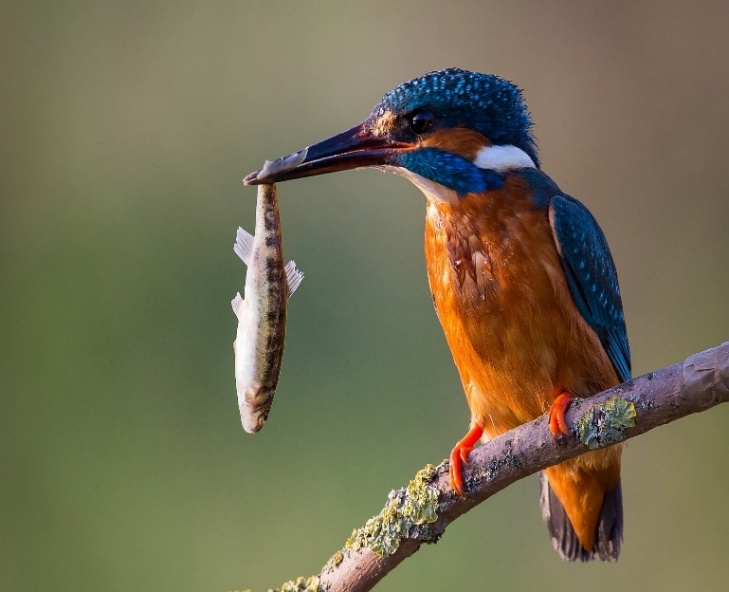 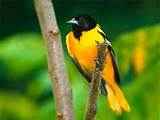 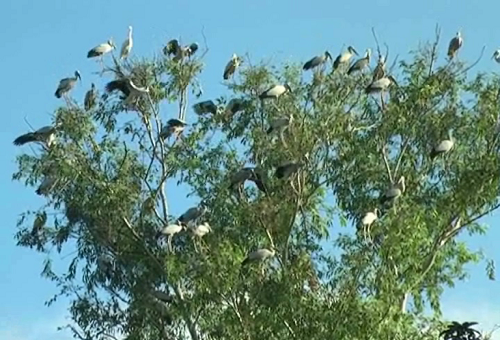 রোজ সকালে নানা রকম পাখির ডাকে আমাদের ঘুম ভাঙে।
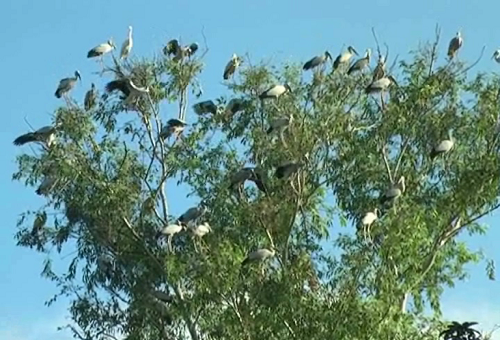 ওরা নানা সুরে ডাকাডাকি করে।তাতে মনটা খুশিতে ভরে ওঠে।
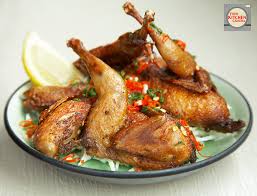 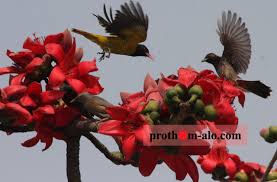 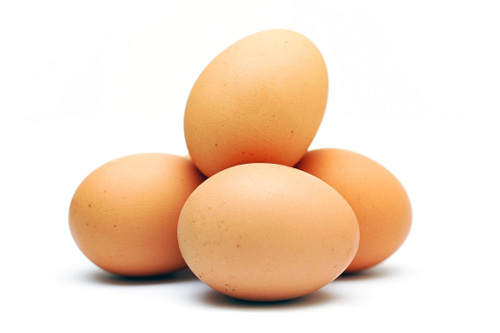 পাখি আমাদের অনেক উপকার করে।
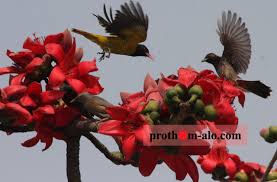 পরিবেশ রক্ষা করে।
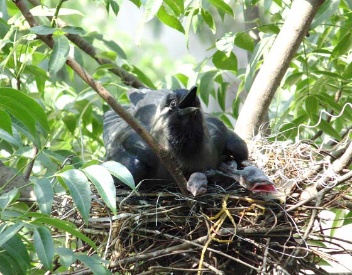 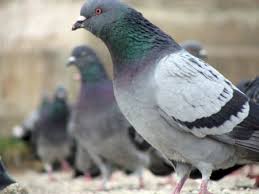 তারা আমাদের প্রতিবেশীর মতো।
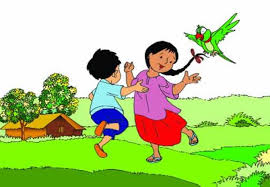 পাখি আমাদের বন্ধু।
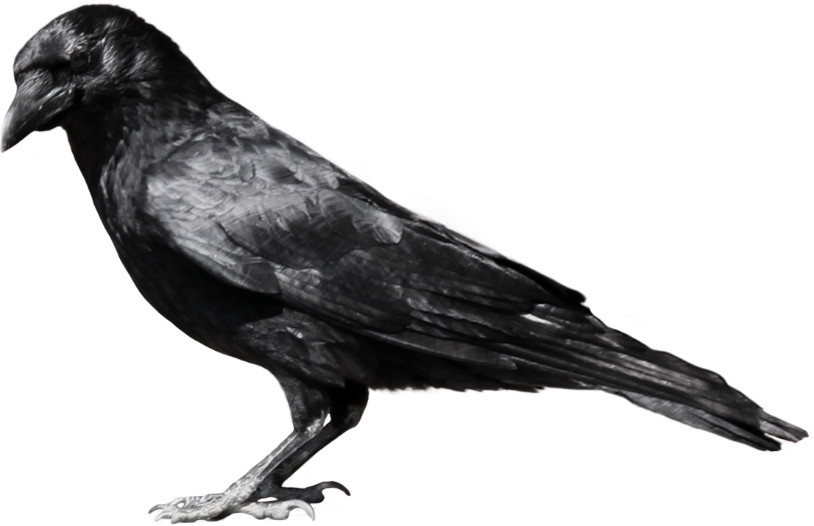 কাক
কালো
আমাদের খুব পরিচিত পাখি কাক। কালো পালকে ঢাকা শরীর তার।
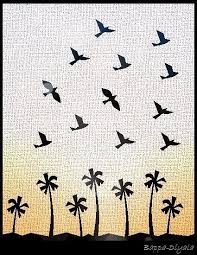 কাক কা কা করে ডাকে। এরা ঝাঁক বেঁধে ওড়ে।
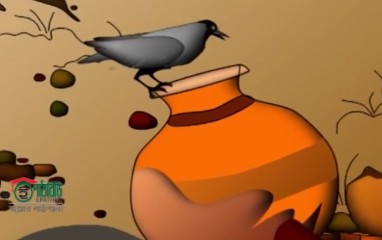 খুব চালাক বলে নাম আছে কাকের।
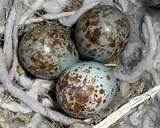 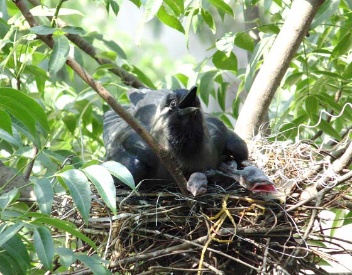 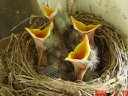 তবে বোকামির কান্ডও করে সে।কোকিলের ডিমে তা দেয়।বাচ্চা ফুটিয়ে দেয়।
শিক্ষকের পাঠ
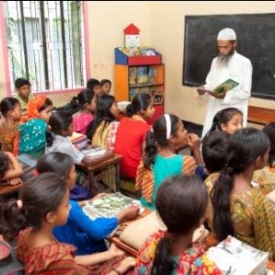 শিক্ষার্থীর পাঠ
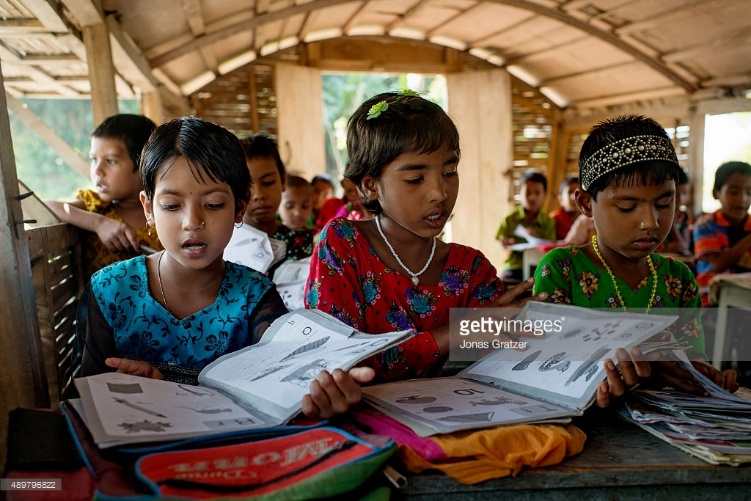 যুক্তবর্ণগুলো চিনে নিই। যুক্তবর্ণ দিয়ে তৈরী নতুন শব্দ পড়ি।
ক্ষ
রক্ষা
ষ
কক্ষ,শিক্ষক
ক
বন্ধু
ন্ধ
বন্ধ,অন্ধ
ধ
ন
ড
ভন্ড,খন্ড
কান্ড
ন্ড
ন
শব্দের অর্থ জেনে নিই
শব্দ
অর্থ
ঝাঁক
দল
প্রতিবেশি
পড়শি
পাখির শরীর বা পাখার আবরণ
পালক
দলীয় কাজ
ছবি দেখ। পাখি সম্পর্কে দুটি করে বাক্য লিখ।
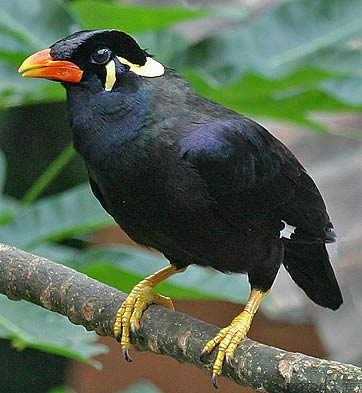 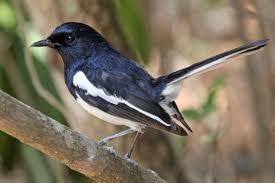 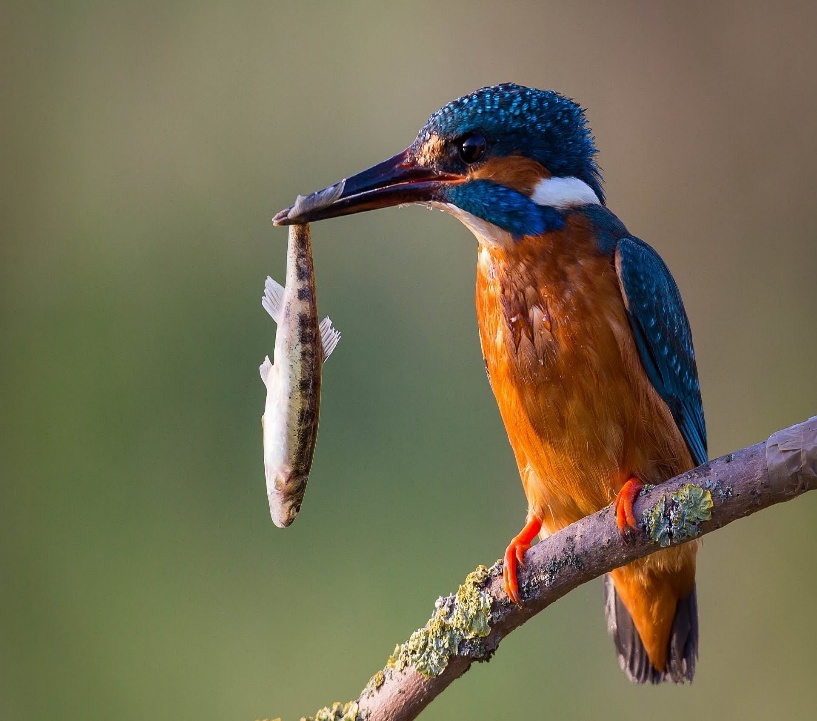 ক - দল
খ - দল
গ- দল
মূল্যায়ন
পাখি আমাদের কি কি উপকার করে দুটি বাক্যে লিখ।
কাকের ৩টি বৈশিষ্ট্য লিখ।
ধন্যবাদ